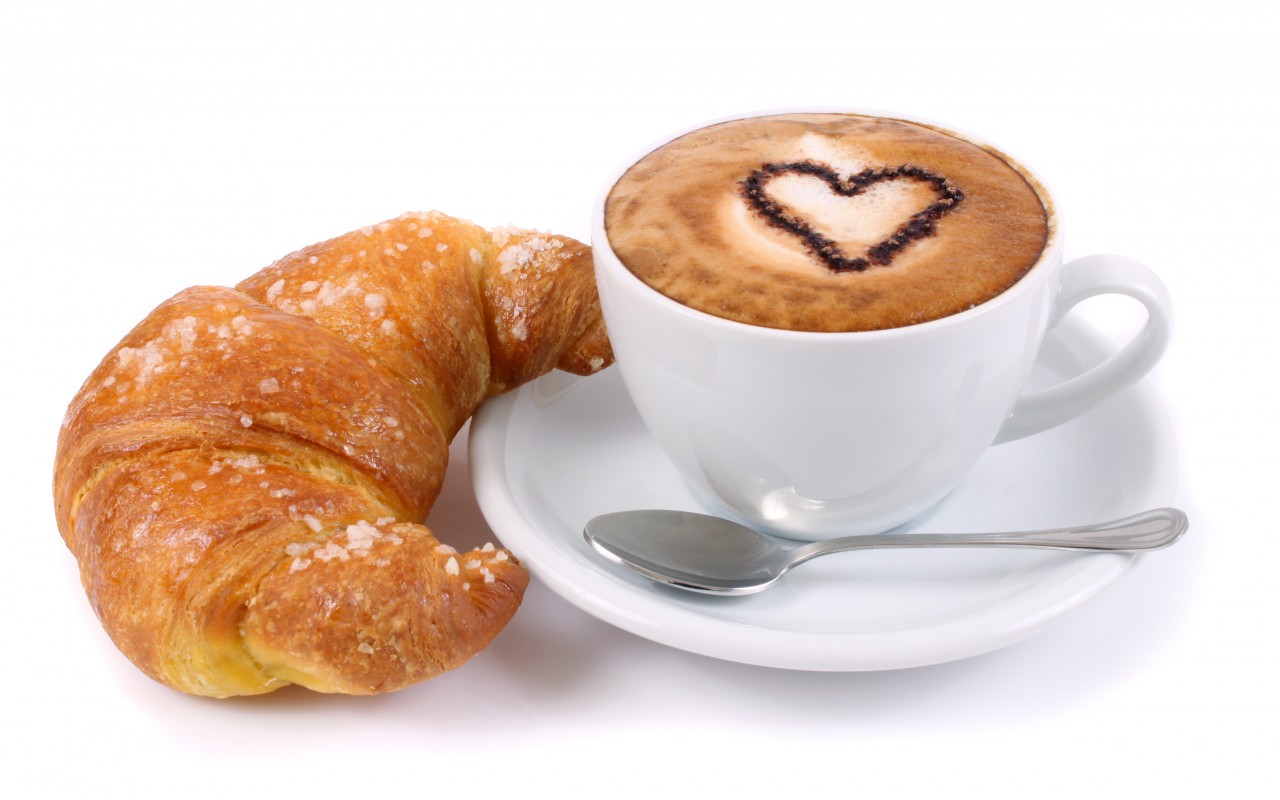 Системы линейных уравнений
Кофе или плюшки?А если Таня очень любит плюшки и Никита  решил , что плюшек нужно на 2 больше?
Система двух линейных уравнений с двумя переменными
Для уравнения ax + by = c можно сколько угодно раз брать произвольные значение для x и находить значения для y. Отдельно взятое такое уравнение будет иметь бесчисленное множество решений.
Но бывает и так, что переменные x и y связаны не одним, а двумя уравнениями. В этом случае они образуют так называемую систему линейных уравнений с двумя переменными. Такая система уравнений может иметь одну пару значений (или по-другому: «одно решение»).
Может случиться и так, что система вовсе не имеет решений. Бесчисленное множество решений система линейных уравнений может иметь в редких и в исключительных случаях.
Два линейных уравнения образуют систему тогда, когда значения x и y входят в каждое из этих уравнений.
Никита купил на 400 рублей несколько пирожных и несколько чашек кофе. Пирожное стоит 50 рублей, а чашка кофе 25 рублей. Сколько пирожных и чашек кофе купил школьник, если известно что количество пирожных на одну единицу больше количества чашек кофе?
Первое уравнение у нас уже есть
50x + 25y = 400
Теперь составим уравнение к условию «количество пирожных на одну единицу больше количества чашек кофе».
Количество пирожных это x, а количество чашек кофе это y. Можно записать эту фразу с помощью уравнения x − y = 2. Это уравнение будет означать, что разница между пирожными и кофе составляет 2.
Никита купил на 400 рублей несколько пирожных и несколько чашек кофе. Пирожное стоит 50 рублей, а чашка кофе 25 рублей. Сколько пирожных и чашек кофе купил школьник, если известно что количество пирожных на одну единицу больше количества чашек кофе?
50x + 25y = 400
 x − y = 2. Это уравнение можно записать иначе:
Никита купил на 400 рублей несколько пирожных и несколько чашек кофе. Пирожное стоит 50 рублей, а чашка кофе 25 рублей. Сколько пирожных и чашек кофе купил школьник, если известно что количество пирожных на одну единицу больше количества чашек кофе?
50x + 25y = 400
 x − y = 2. Это уравнение можно записать иначе:
x  = 2+ y
Никита купил на 400 рублей несколько пирожных и несколько чашек кофе. Пирожное стоит 50 рублей, а чашка кофе 25 рублей. Сколько пирожных и чашек кофе купил школьник, если известно что количество пирожных на одну единицу больше количества чашек кофе?
50x + 25y = 400
 x − y = 2. Это уравнение можно записать иначе:
x  = 2+ y  - пирожных на 1 больше
Никита купил на 400 рублей несколько пирожных и несколько чашек кофе. Пирожное стоит 50 рублей, а чашка кофе 25 рублей. Сколько пирожных и чашек кофе купил школьник, если известно что количество пирожных на одну единицу больше количества чашек кофе?
50x + 25y = 400
 x − y = 2. Это уравнение можно записать иначе:
x  = 2+ y 
y = x - 2
Никита купил на 400 рублей несколько пирожных и несколько чашек кофе. Пирожное стоит 50 рублей, а чашка кофе 25 рублей. Сколько пирожных и чашек кофе купил школьник, если известно что количество пирожных на одну единицу больше количества чашек кофе?
50x + 25y = 400
 x − y = 2. Это уравнение можно записать иначе:
x  = 2+ y 
y = x – 2 - кофе на 1 меньше
Никита купил на 400 рублей несколько пирожных и несколько чашек кофе. Пирожное стоит 50 рублей, а чашка кофе 25 рублей. Сколько пирожных и чашек кофе купил школьник, если известно что количество пирожных на одну единицу больше количества чашек кофе?
Задача может быть решена с помощью трех условных записей (трех систем):
50x + 25y = 400
50x + 25y = 400
50x + 25y = 400
y = x – 2
x − y = 2.
x  = 2+ y
Никита купил на 400 рублей несколько пирожных и несколько чашек кофе. Пирожное стоит 50 рублей, а чашка кофе 25 рублей. Сколько пирожных и чашек кофе купил школьник, если известно что количество пирожных на одну единицу больше количества чашек кофе?
Задача может быть решена с помощью трех условных записей (трех систем):
50x + 25y = 400
50x + 25y = 400
50x + 25y = 400
y = x – 2
x − y = 2
x  = 2+ y
Системы уравнений называют равносильными, если любое решение первой системы является решением второй системы и любое решение второй системы является решением первой системы
Метод подстановки
В любом из уравнений, где это наиболее удобно, выразить одну переменную через другую:
50x + 25y = 400
50x + 25y = 400
50x + 25y = 400
y = x – 2
x − y = 2
x  = 2+ y
Метод подстановки
В любом из уравнений, где это наиболее удобно, выразить одну переменную через другую:
50x + 25y = 400
50x + 25y = 400
50x + 25y = 400
y = x – 2
x − y = 2
x  = 2 + y
Метод подстановки
В любом из уравнений, где это наиболее удобно, выразить одну переменную через другую:
50x + 25y = 400
50x + 25y = 400
50x + 25y = 400
y = x –  2
x − y = 2
x  = 2 + y
Подставить это выражение в первое уравнение вместо переменной x:
50x + 25y = 400
x  = 2 + y
Метод подстановки
После подстановки выражения y + 2 в первое уравнение вместо x, получим уравнение 50(y + 2) + 25y = 400. 

Это линейное уравнение с одной переменной. Такое уравнение решить довольно просто:
Метод подстановки
После подстановки выражения y + 2 в первое уравнение вместо x, получим уравнение 50(y + 2) + 25y = 400. 

Это линейное уравнение с одной переменной. Такое уравнение решить довольно просто:
50(y + 2) + 25y = 400
Метод подстановки
После подстановки выражения y + 2 в первое уравнение вместо x, получим уравнение 50(y + 2) + 25y = 400. 

Это линейное уравнение с одной переменной. Такое уравнение решить довольно просто:
50(y + 2) + 25y = 40050у+100 +25у = 400
Метод подстановки
После подстановки выражения y + 2 в первое уравнение вместо x, получим уравнение 50(y + 2) + 25y = 400. 

Это линейное уравнение с одной переменной. Такое уравнение решить довольно просто:
50(y + 2) + 25y = 40050у+100 +25у = 400
75у = 400 – 100
Метод подстановки
После подстановки выражения y + 2 в первое уравнение вместо x, получим уравнение 50(y + 2) + 25y = 400. 

Это линейное уравнение с одной переменной. Такое уравнение решить довольно просто:
50(y + 2) + 25y = 40050у+100 +25у = 400
75у = 400 – 100
75у= 300  | : 75
Метод подстановки
После подстановки выражения y + 2 в первое уравнение вместо x, получим уравнение 50(y + 2) + 25y = 400. 

Это линейное уравнение с одной переменной. Такое уравнение решить довольно просто:
50(y + 2) + 25y = 40050у+100 +25у = 400
75у = 400 – 100
75у= 300  | : 75у = 300:75
Метод подстановки
После подстановки выражения y + 2 в первое уравнение вместо x, получим уравнение 50(y + 2) + 25y = 400. 

Это линейное уравнение с одной переменной. Такое уравнение решить довольно просто:
50(y + 2) + 25y = 40050у+100 +25у = 400
75у = 400 – 100
75у= 300  | : 75у = 300:75у = 4
Метод подстановки
После подстановки выражения y + 2 в первое уравнение вместо x, получим уравнение 50(y + 2) + 25y = 400. 

Это линейное уравнение с одной переменной. Такое уравнение решить довольно просто:
Мы нашли значение переменной y. Теперь подставим это значение в одно из уравнений и найдём значение x. Для этого удобно использовать второе уравнение x = y + 2. В него и подставим значение y
50(y + 2) + 25y = 40050у+100 +25у = 400
75у = 400 – 100
75у= 300  | : 75у = 300:75у = 4
Метод подстановки
После подстановки выражения y + 2 в первое уравнение вместо x, получим уравнение 50(y + 2) + 25y = 400. 

Это линейное уравнение с одной переменной. Такое уравнение решить довольно просто:
Мы нашли значение переменной y. Теперь подставим это значение в одно из уравнений и найдём значение x. Для этого удобно использовать второе уравнение x = y + 2. В него и подставим значение y
50(y + 2) + 25y = 40050у+100 +25у = 400
75у = 400 – 100
75у= 300  | : 75у = 300:75у = 4
x = y + 2х= 4 +2
х = 6
Метод подстановки
После подстановки выражения y + 2 в первое уравнение вместо x, получим уравнение 50(y + 2) + 25y = 400. 

Это линейное уравнение с одной переменной. Такое уравнение решить довольно просто:
Мы нашли значение переменной y. Теперь подставим это значение в одно из уравнений и найдём значение x. Для этого удобно использовать второе уравнение x = y + 2. В него и подставим значение y
50(y + 2) + 25y = 40050у+100 +25у = 400
75у = 400 – 100
75у= 300  | : 75у = 300:75у = 4
x = y + 2х= 4 +2
х = 6
Ответ: (6;4)